Военный госпиталь
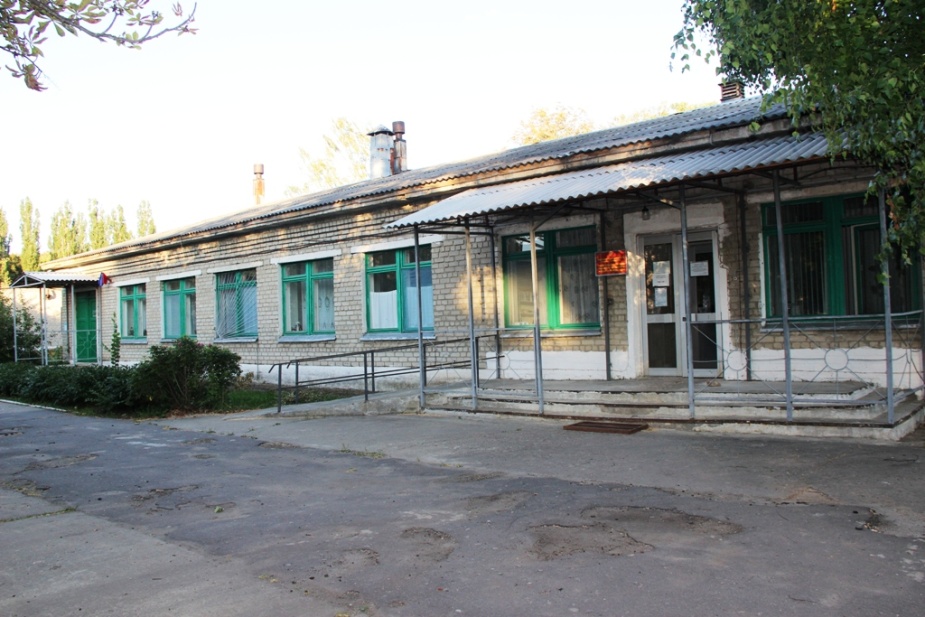 ФГКУ «142 Военный госпиталь» ФМБА России (г.Воронеж-45) головное учреждения на 60 коек, имеет свои филиалы и структурные подразделения
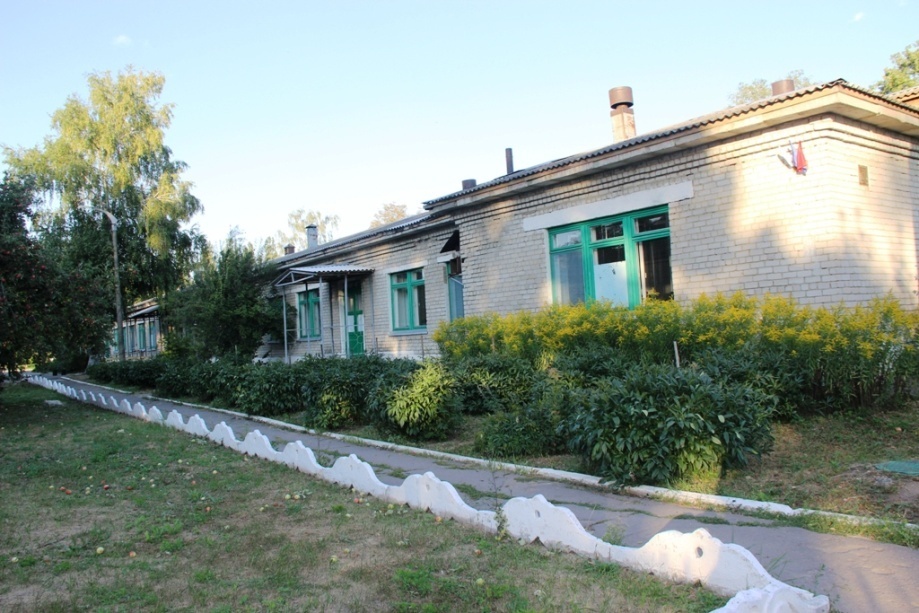 Прикреплено на медицинское обслуживание :
Военнослужащих  по контракту – 602
Членов семей  - 428
Граждан уволенных с военной службы - 13